P51(bis): High Performance Networked-Systems
Prof. Andrew W. Moore 

Part 2
Finally, a huge thank you to Eben Upton, Raspberry Pi Foundation, and PiHut people for enabling this incarnation of the module at incredibly short notice.
X§xcSo you want to know what is going on….
Lessons from Lab1
Ping isn’t the best tool for latency measurements
Iperf isn’t the best tool for bandwidth measurements

Control, variability, accuracy, ….


If you didn’t conclude that; go back and look at your results….
What should you expect? (do the math)
Networking and Systems Measurements (L50)
3
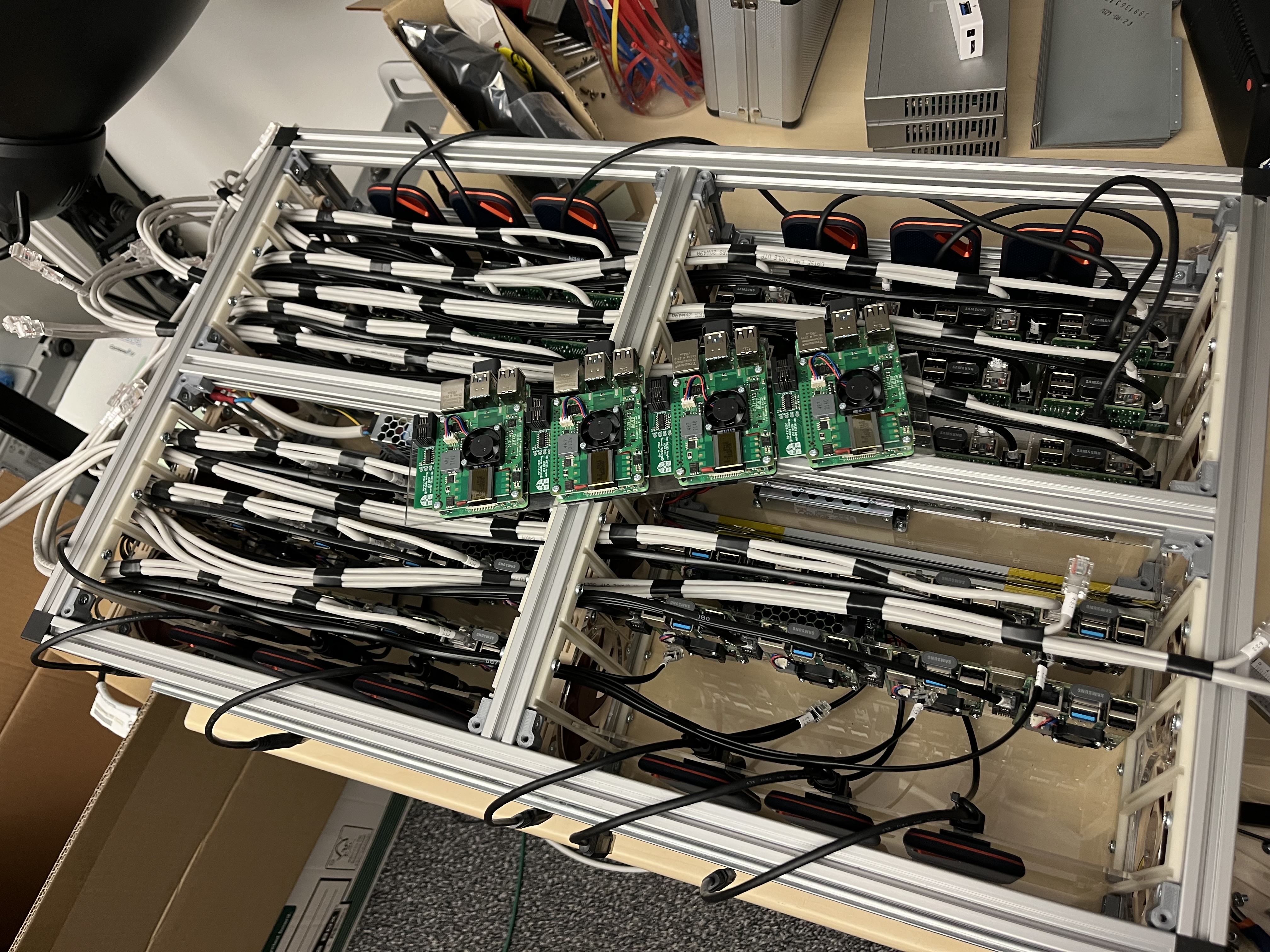 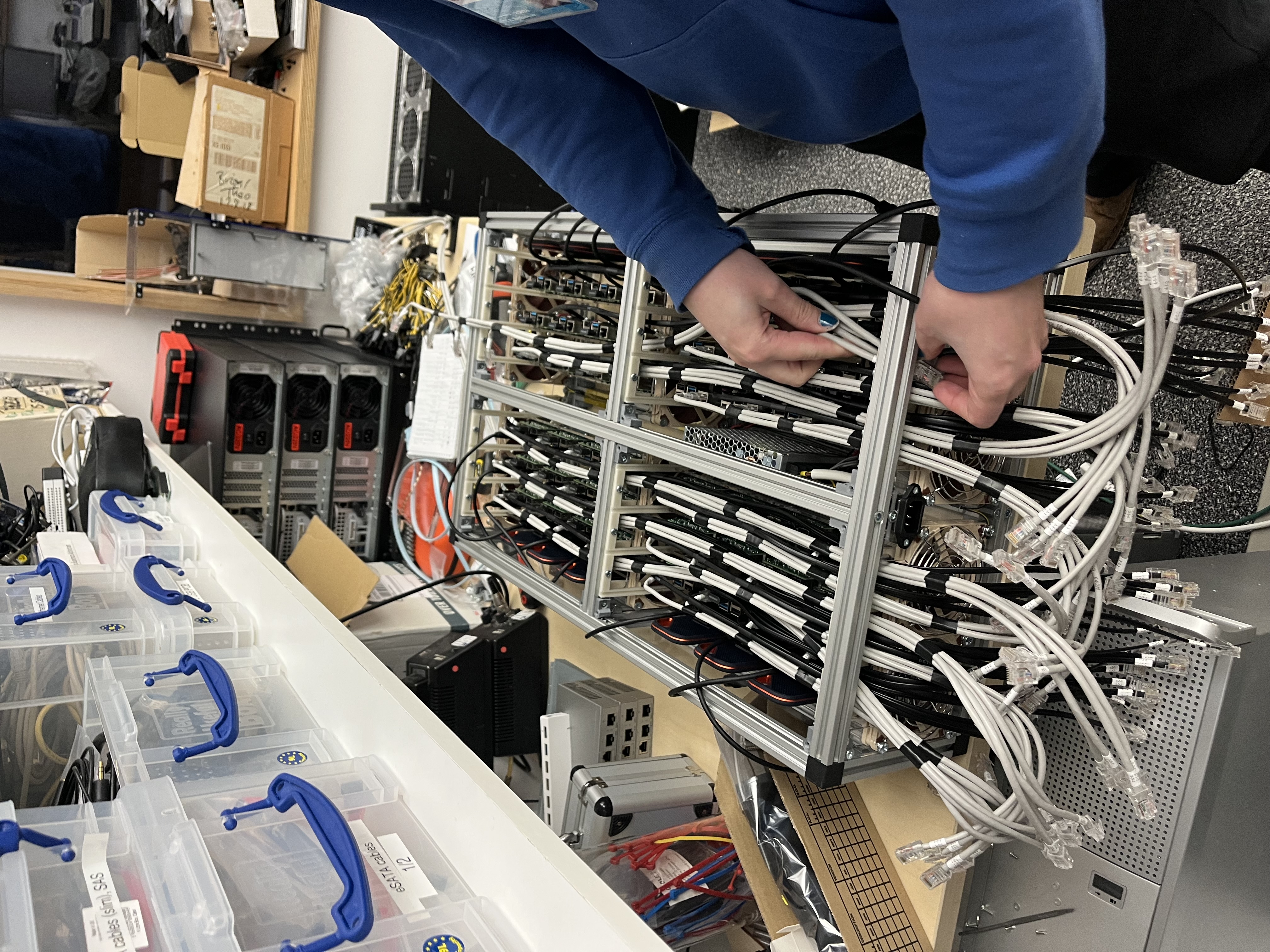 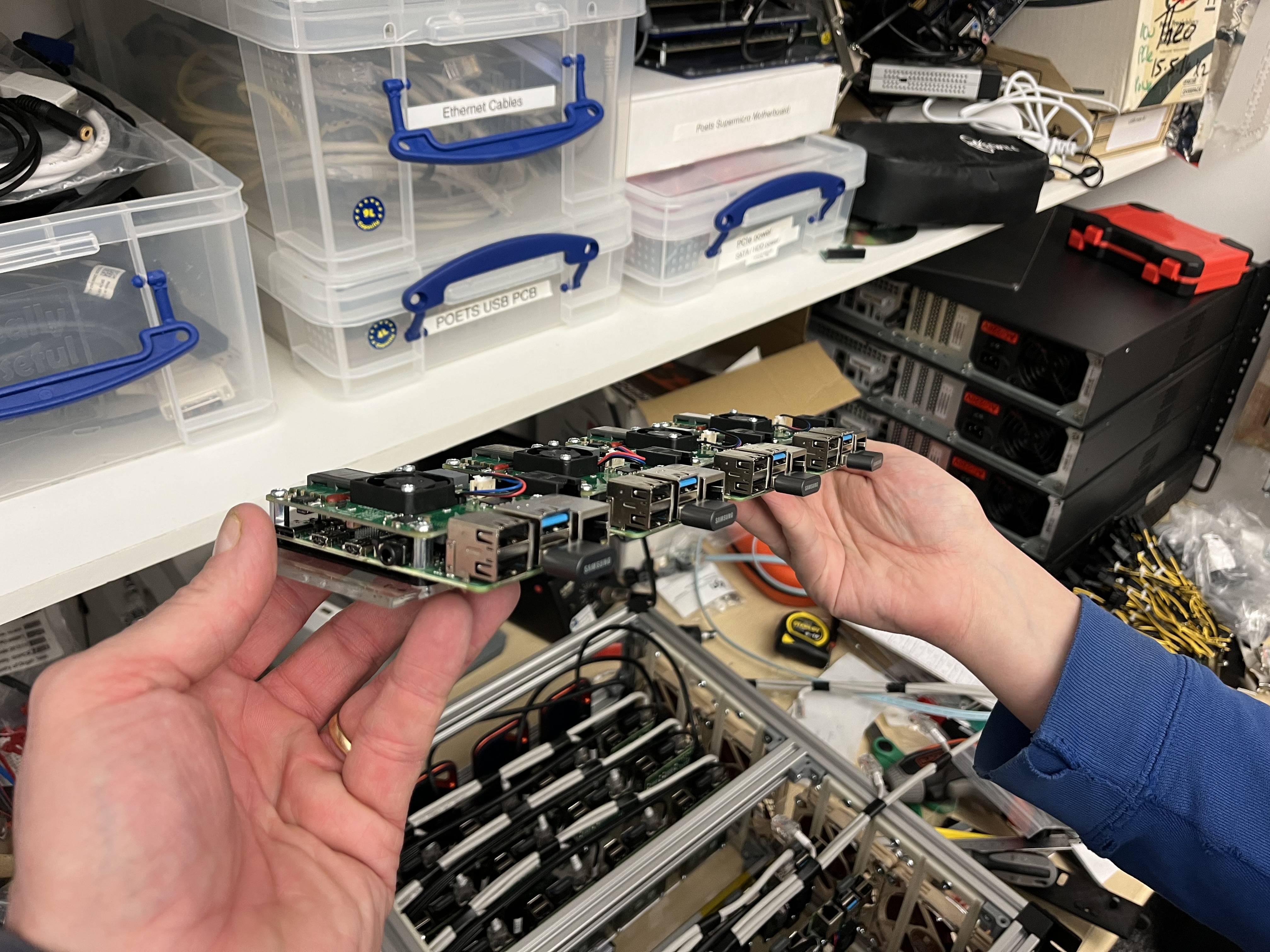 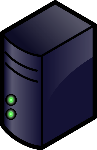 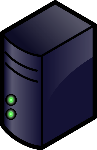 Ethernet switch (48 x 1Gbps)
1m 
Twisted pair (UTP)
1Gbps
1m 
Twisted pair (UTP)
1Gbps
? Delay ?
? Delay ?
? Delay ?
? Delay ?
? Delay ?
<0.4ns
<0.4ns
Latency < 10 µs
Networking and Systems Measurements (L50)
4
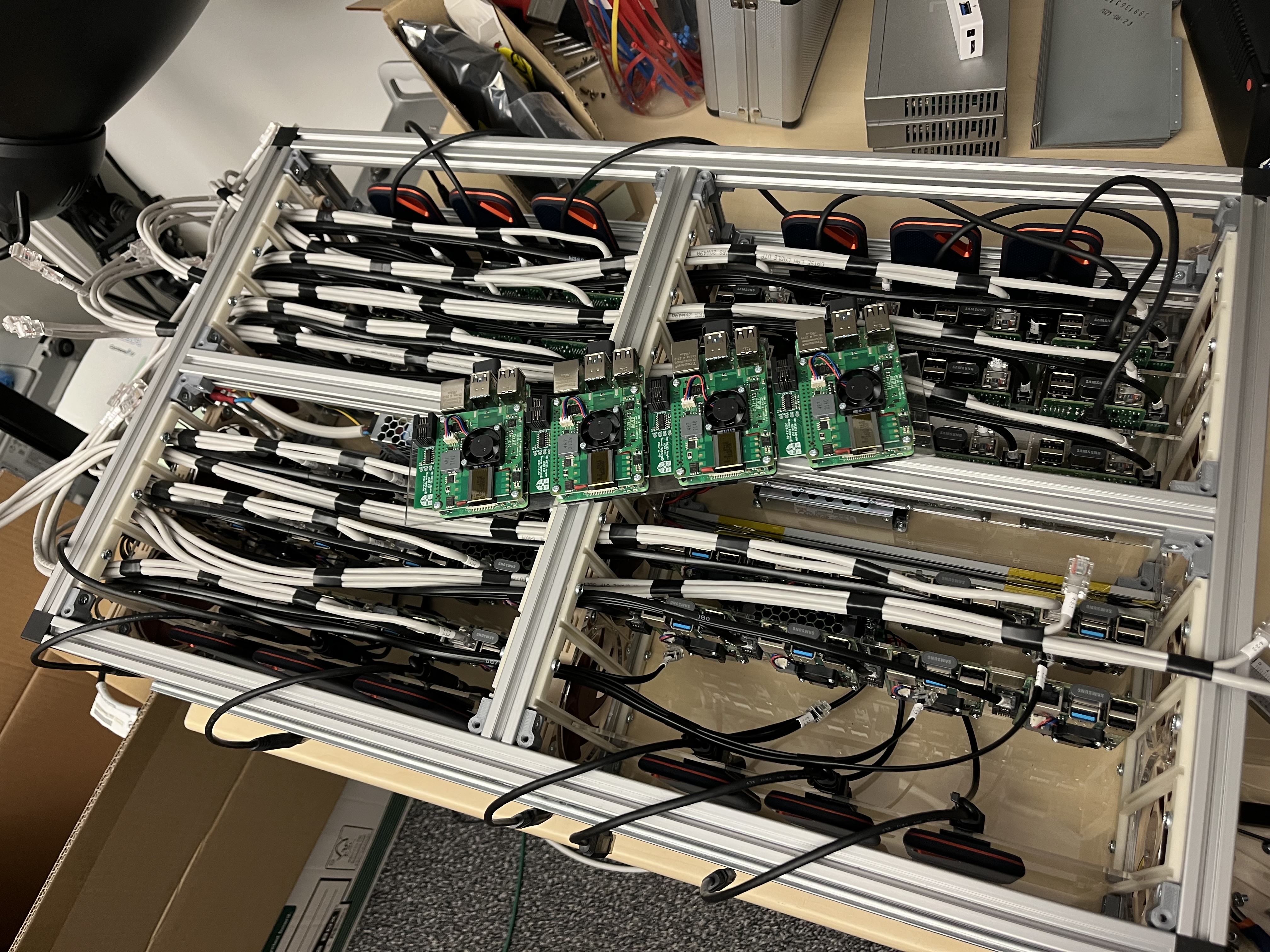 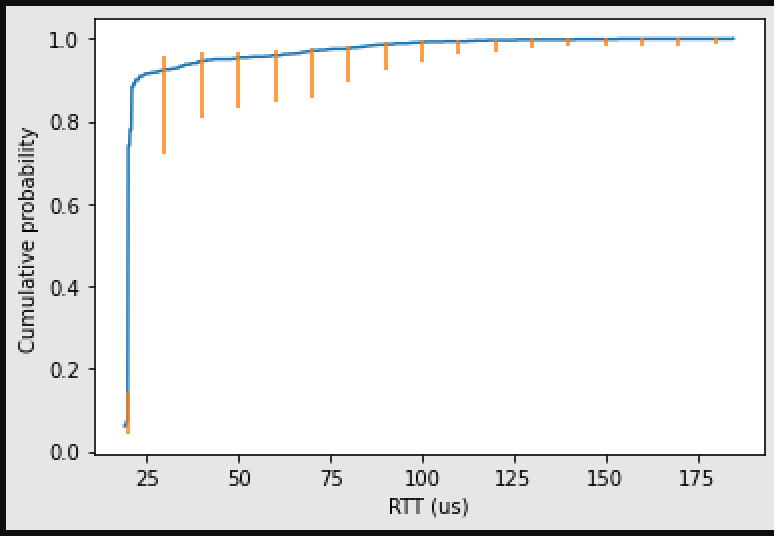 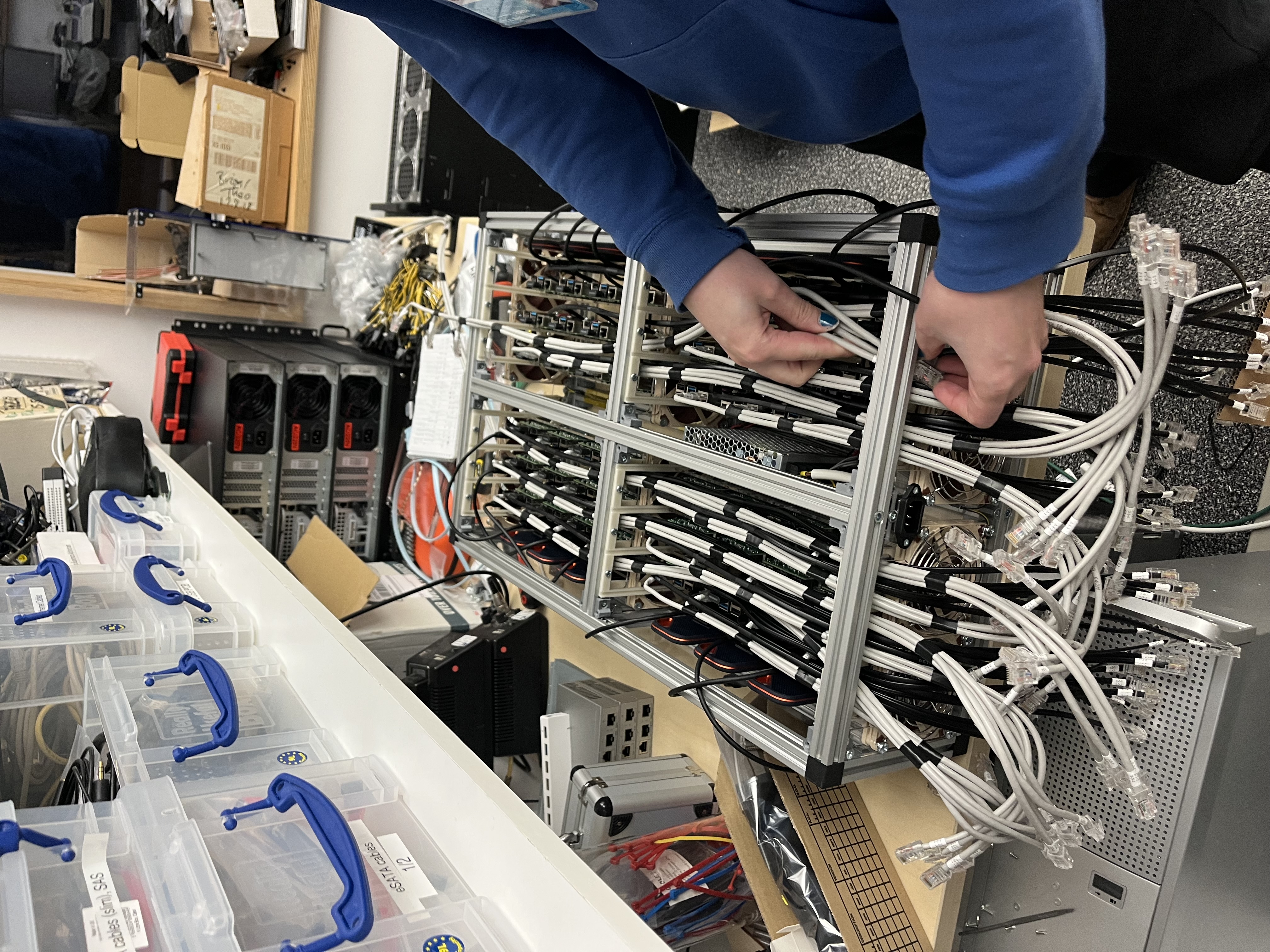 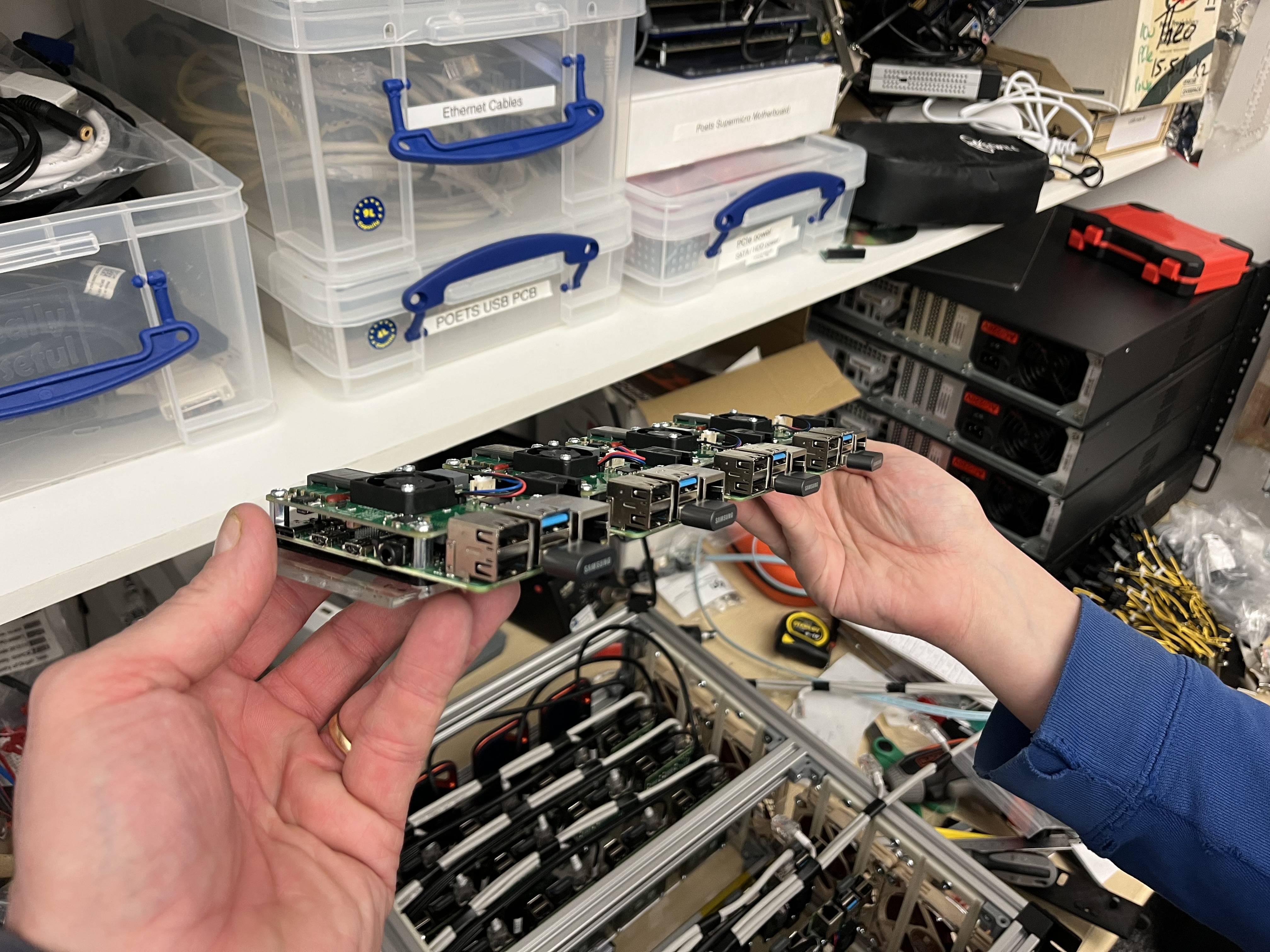 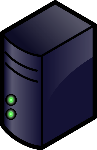 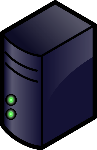 Ethernet switch (48 x 1Gbps)
1m 
Twisted pair (UTP)
1Gbps
1m 
Twisted pair (UTP)
1Gbps
<0.4ns
<0.4ns
Latency < 10 µs
Networking and Systems Measurements (L50)
5
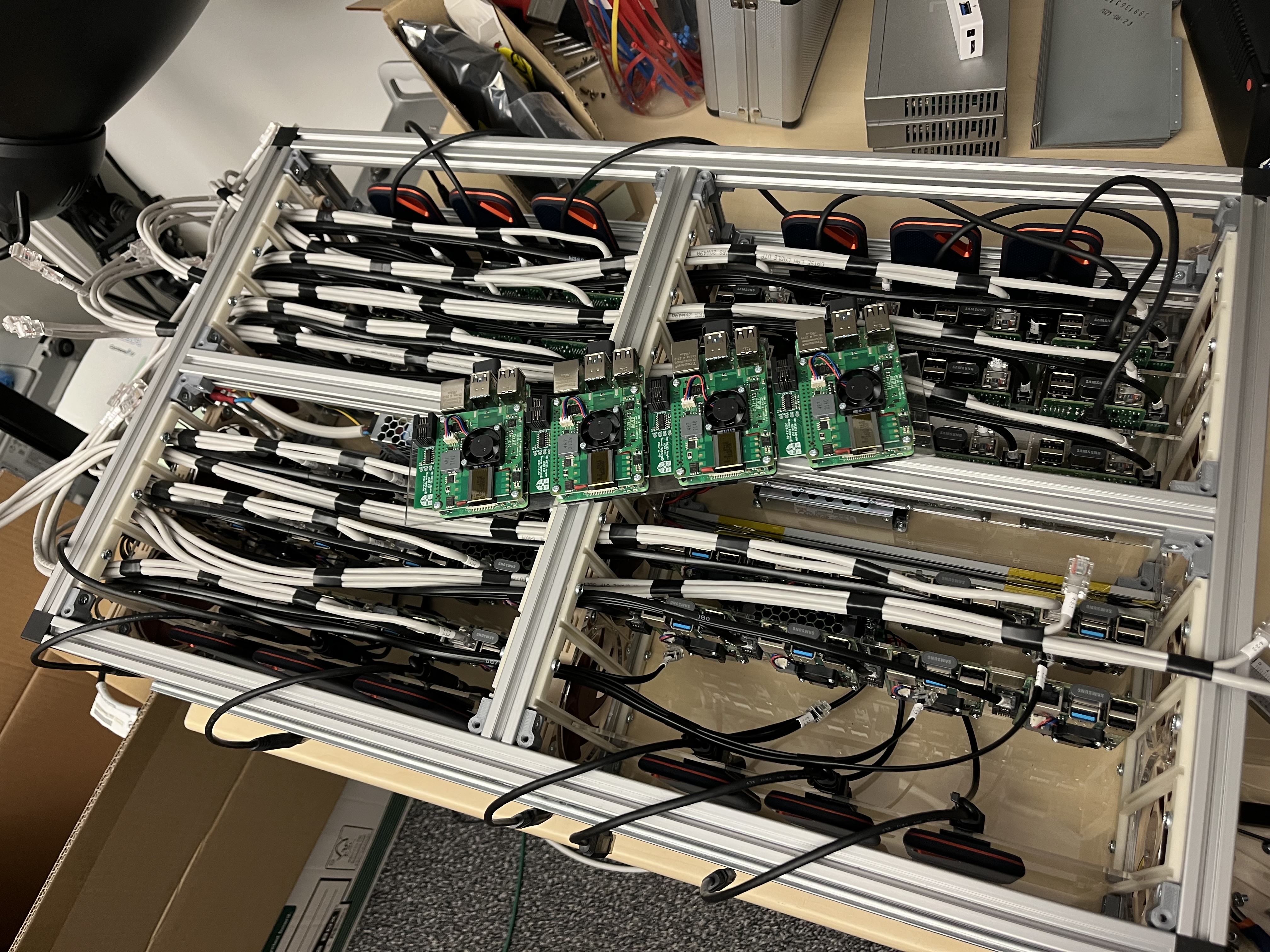 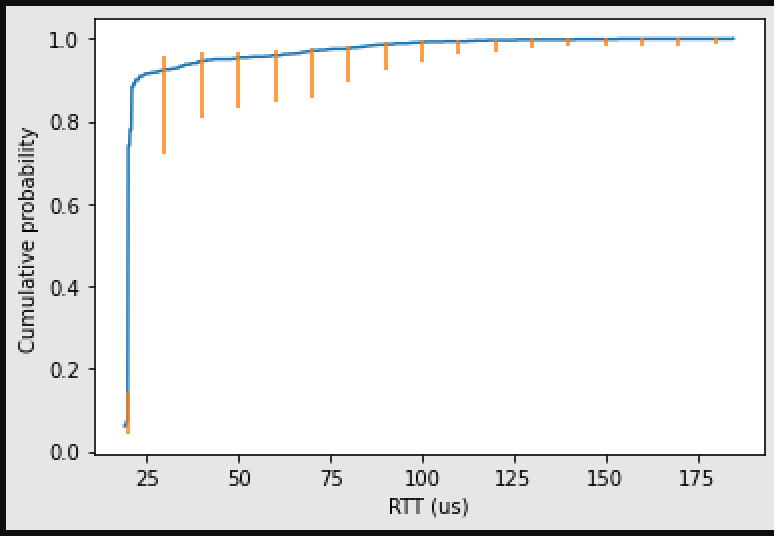 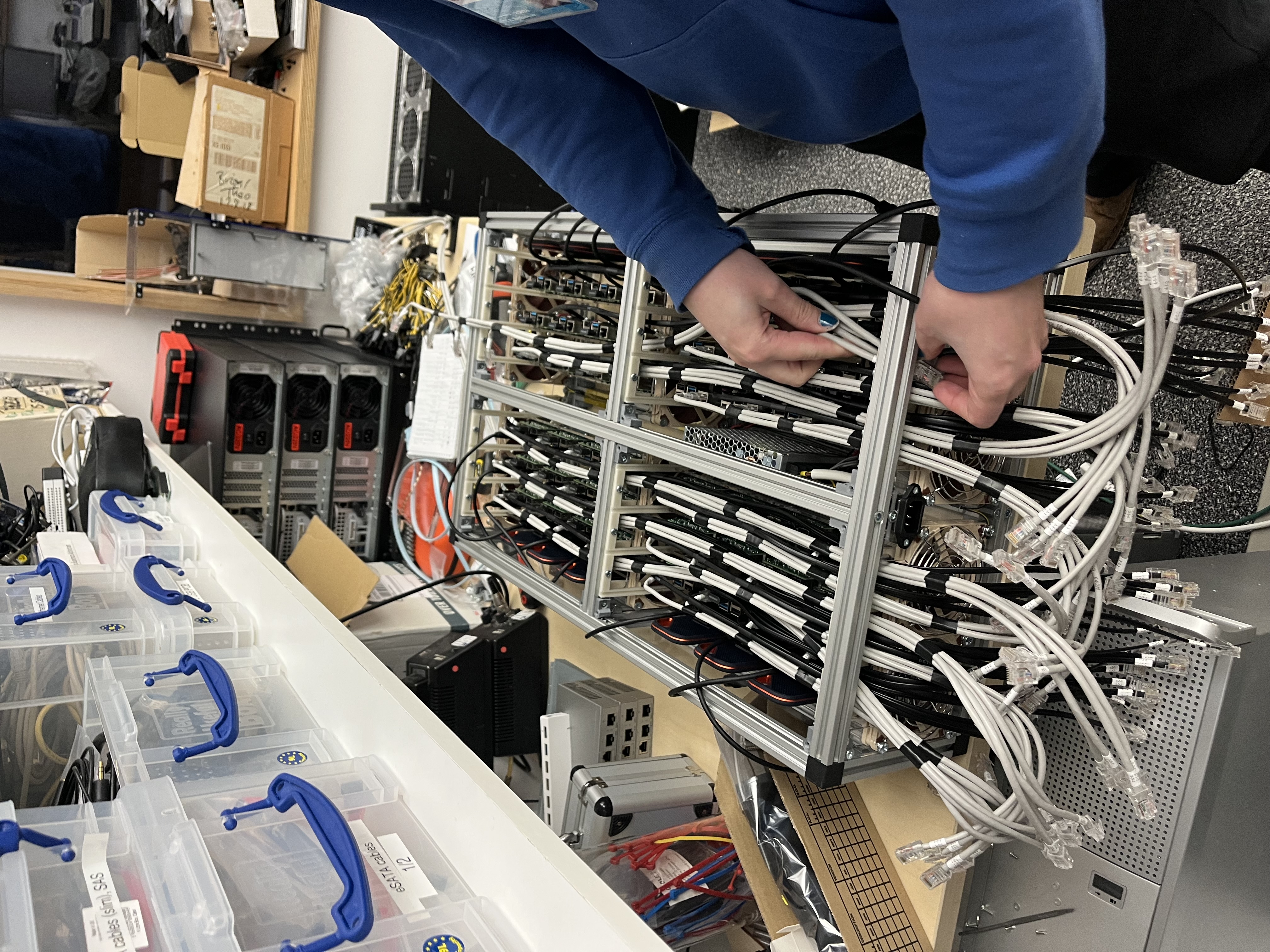 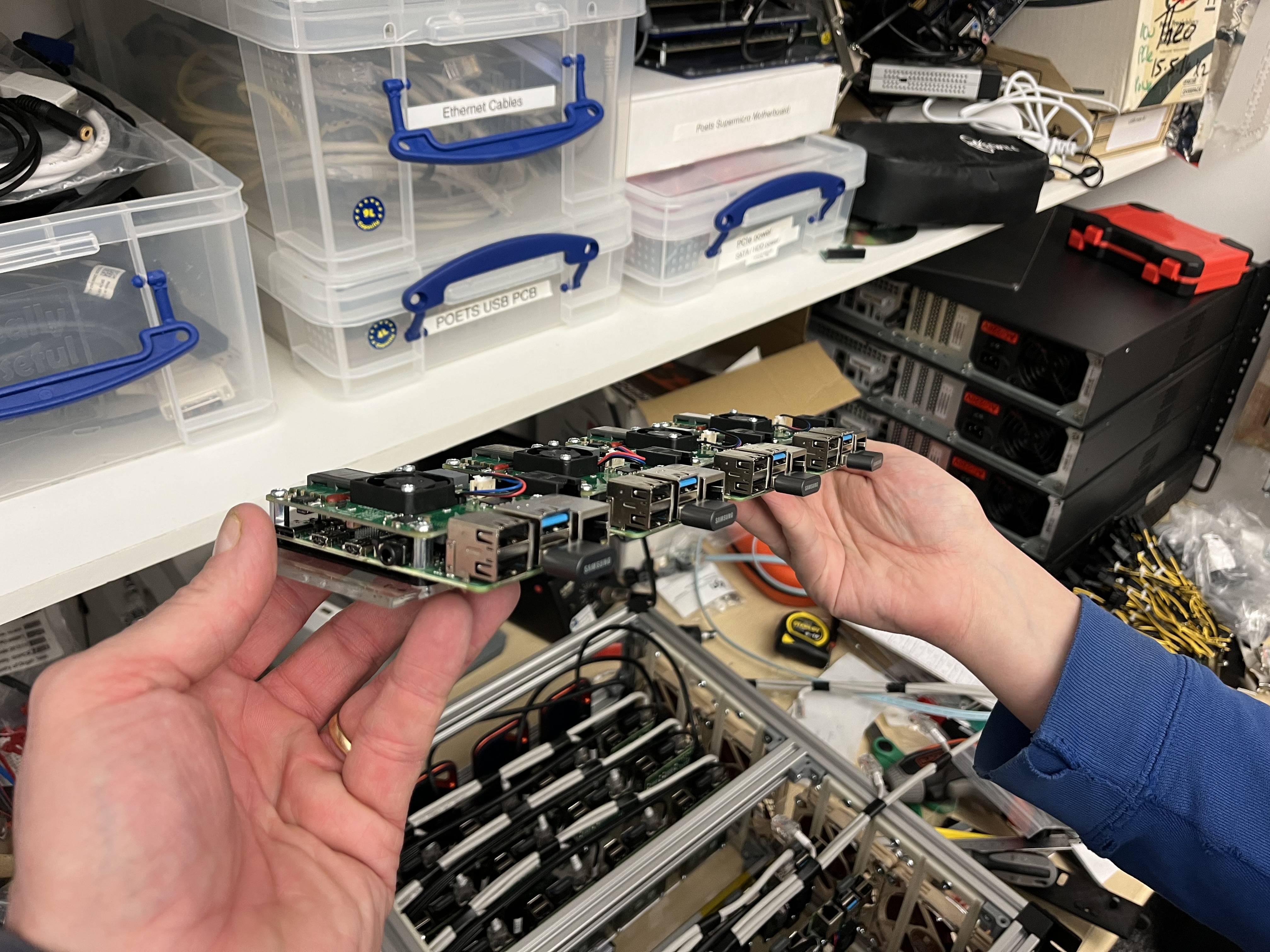 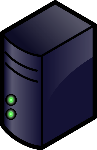 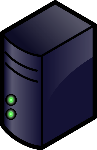 Ethernet switch (48 x 1Gbps)
1m 
Twisted pair (UTP)
1Gbps
1m 
Twisted pair (UTP)
1Gbps
<0.4ns
<0.4ns
Latency < 10 µs
Ping reported ~90% results ~20 µs   so ~2 x switch…. plus a bit….
Networking and Systems Measurements (L50)
6
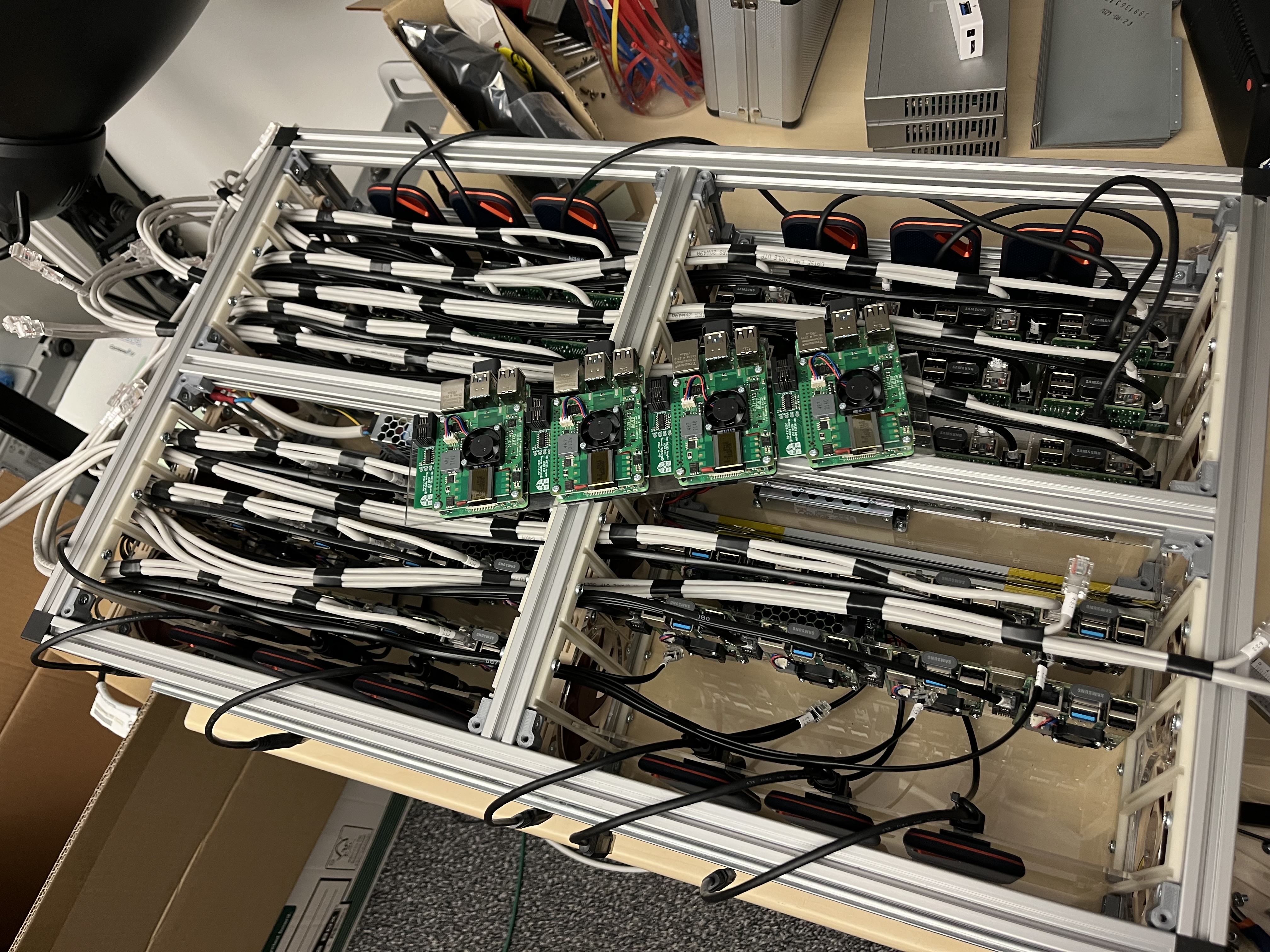 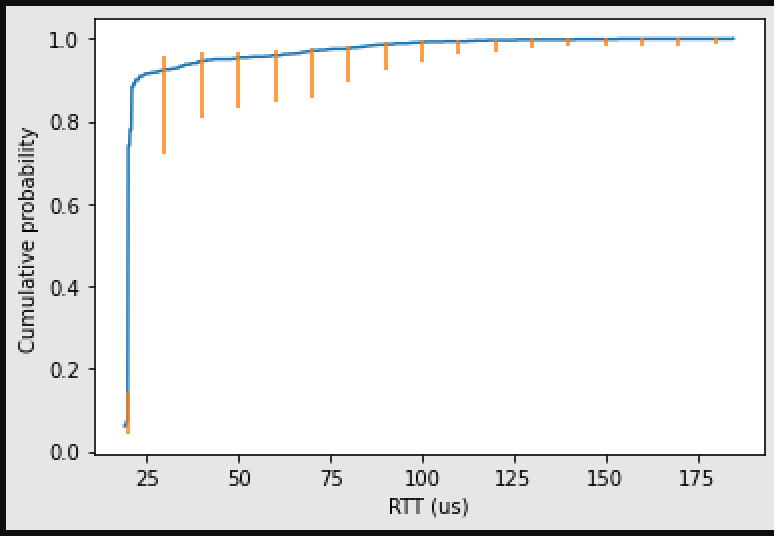 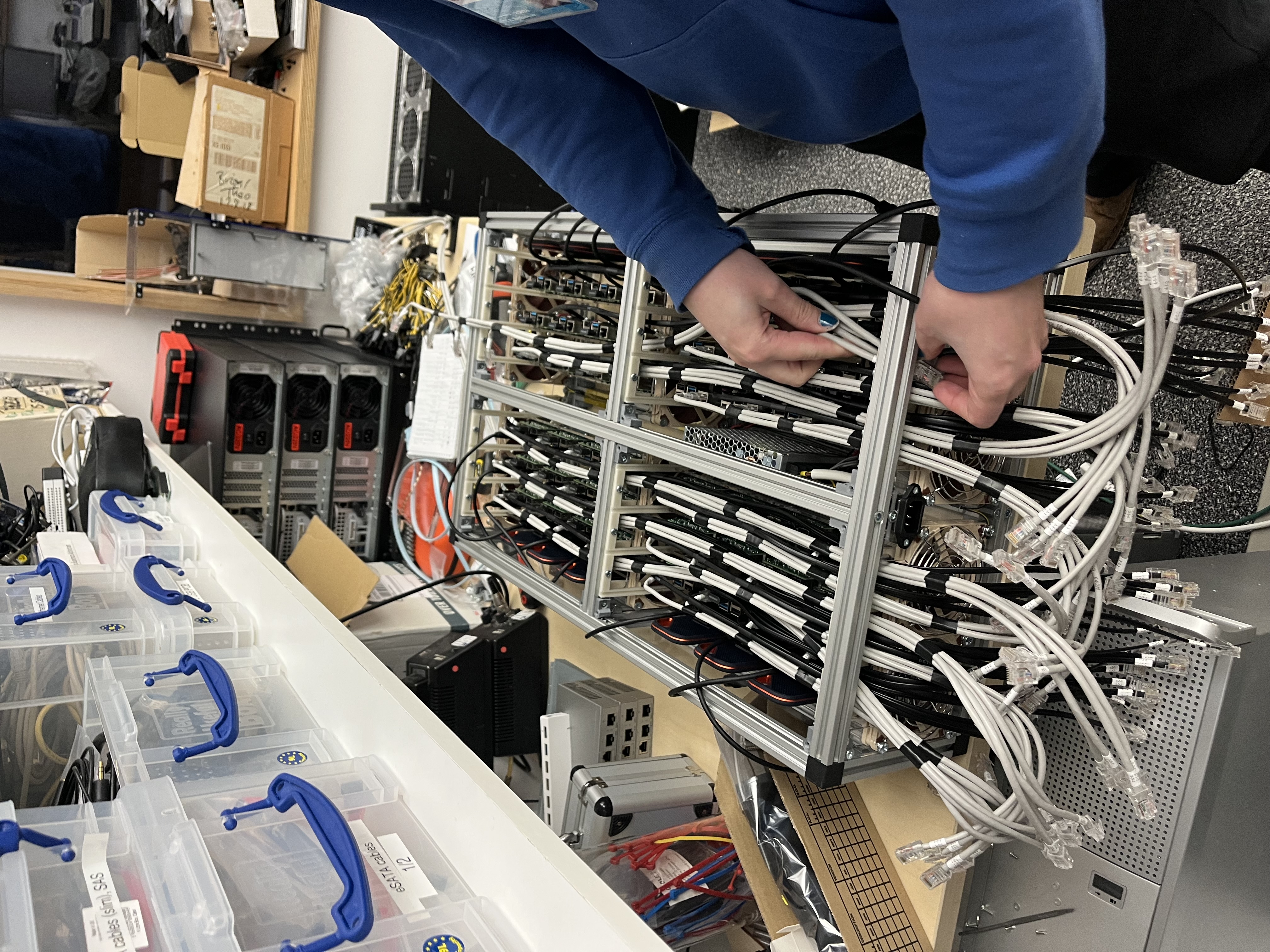 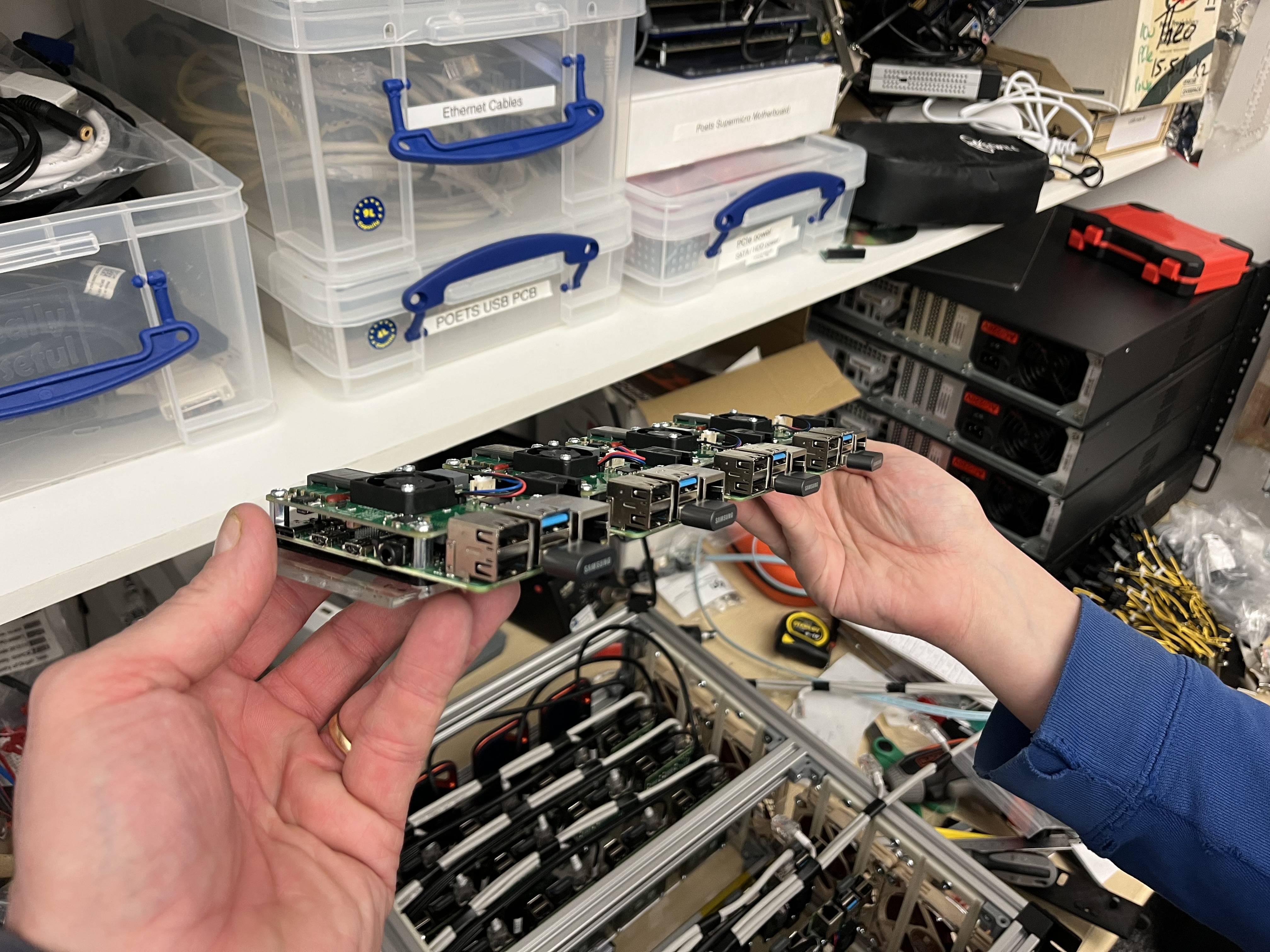 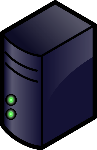 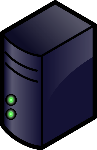 Ethernet switch (48 x 1Gbps)
1m 
Twisted pair (UTP)
1Gbps
1m 
Twisted pair (UTP)
1Gbps
<0.4ns
<0.4ns
Latency < 10 µs
Ping reported ~90% results ~20 µs   so ~2 x switch…. plus a bit….
Networking and Systems Measurements (L50)
7
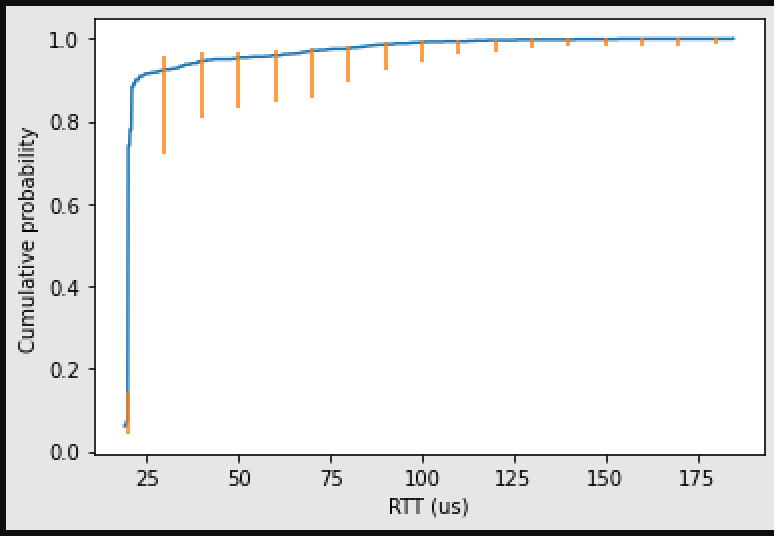 So even if the end hosts added no extra time (they do); what about the rest of the 150µs?
Systematic errors: clocks, speed of light
Non-systematic errors: scheduling in host, competing demands on resources, 
BUFFERING in the switch

“Where has my time gone?” https://www.repository.cam.ac.uk/handle/1810/263038
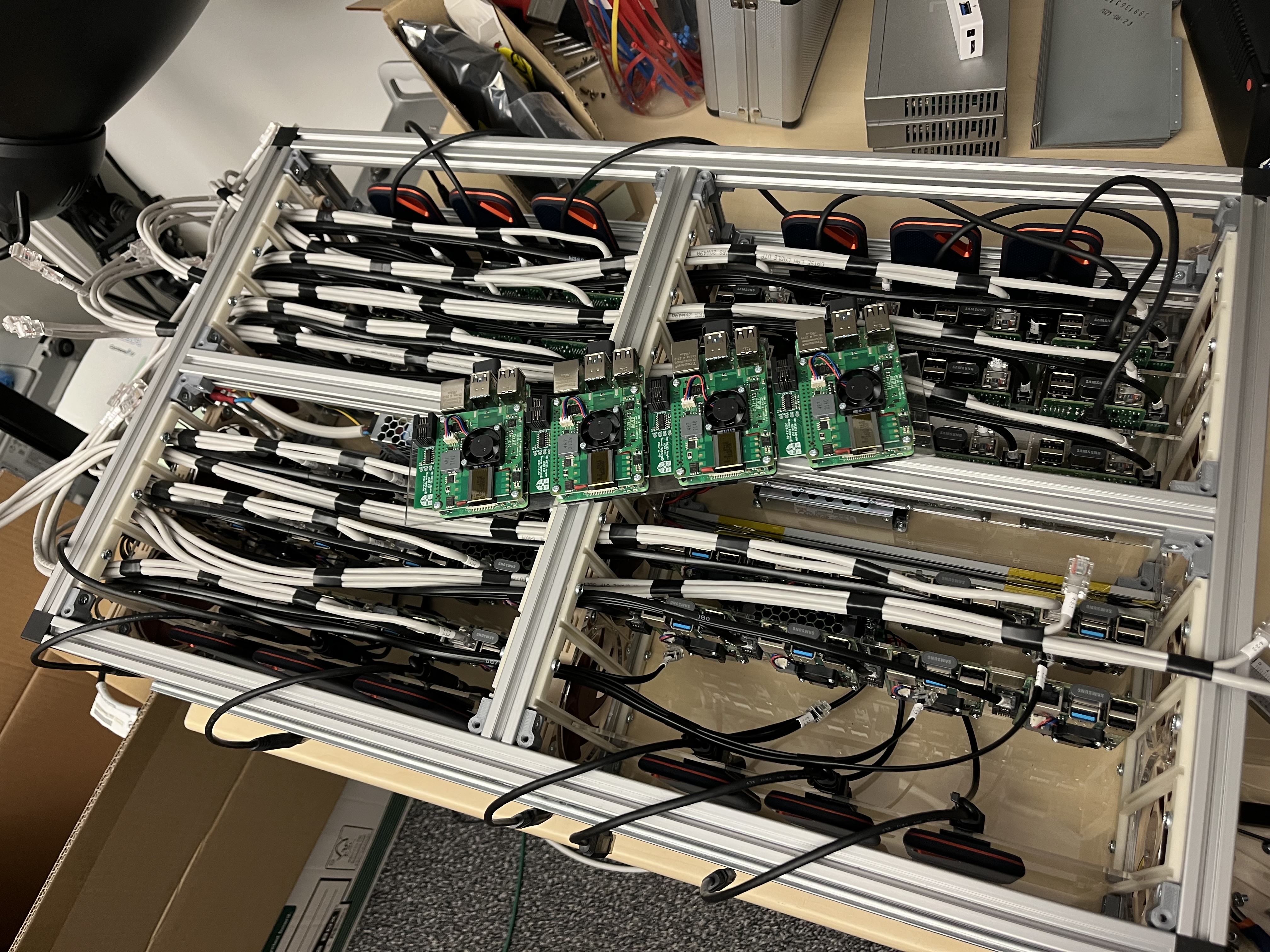 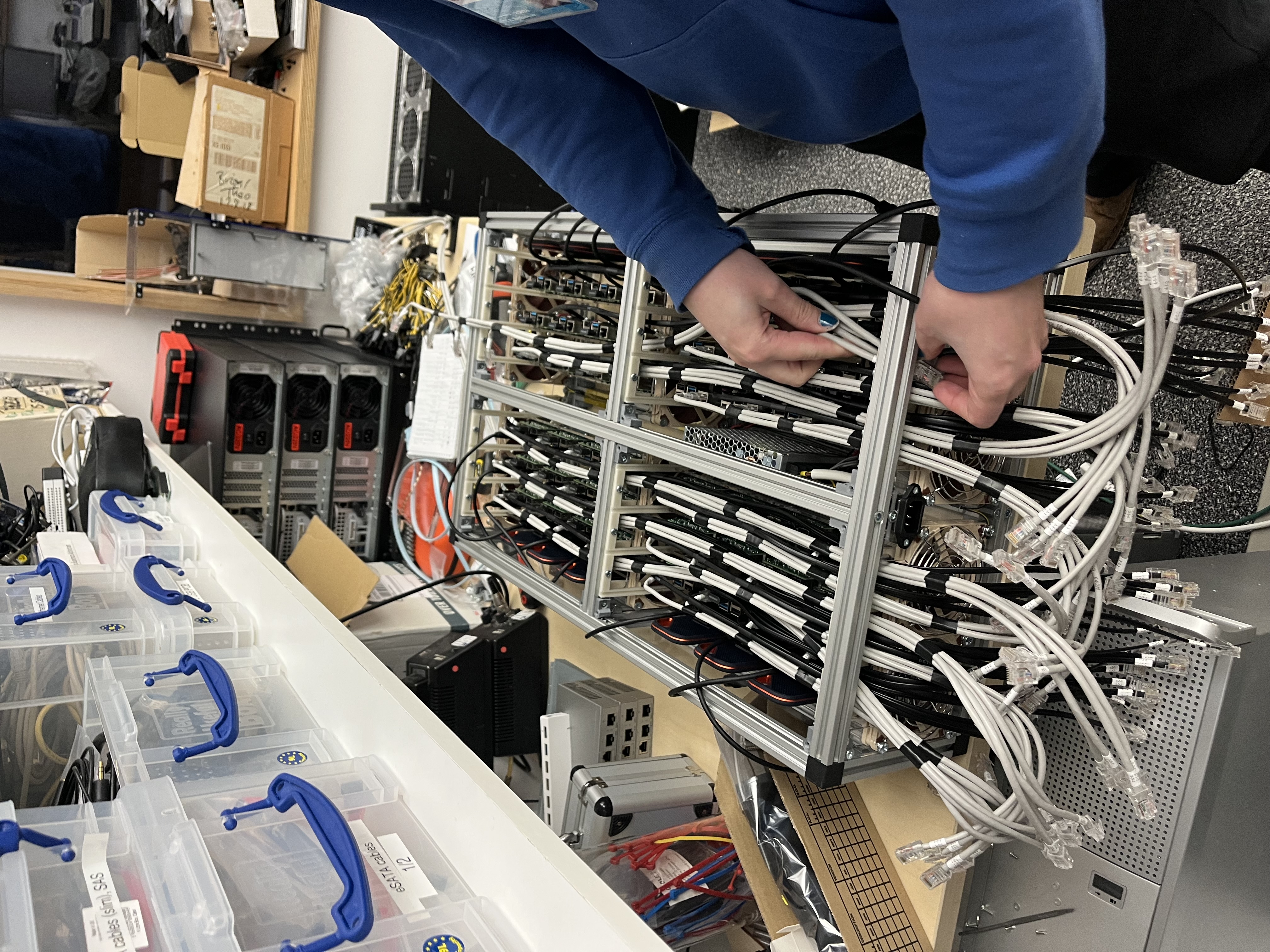 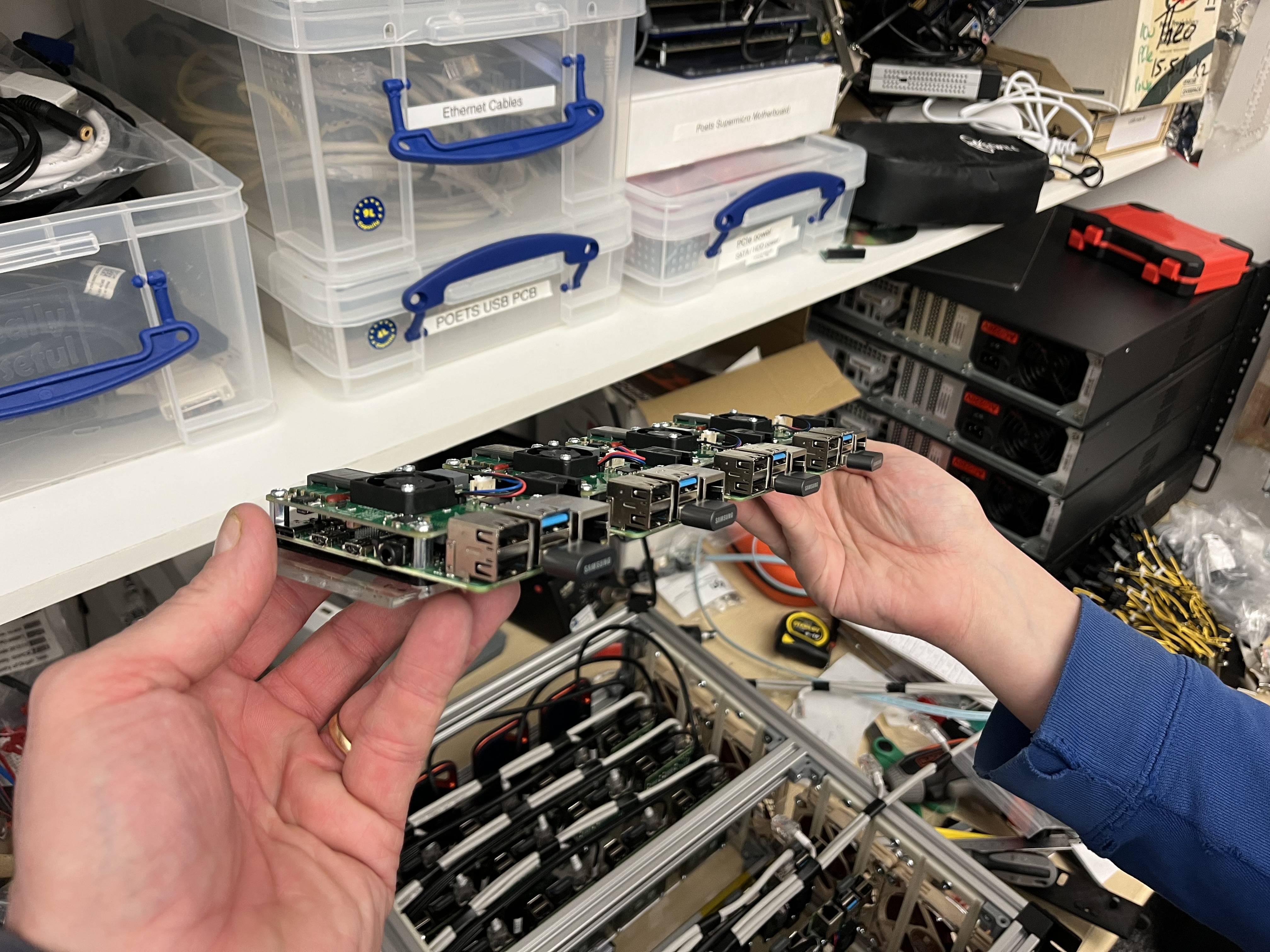 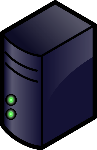 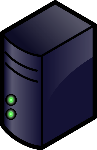 queue
Networking and Systems Measurements (L50)
10
Example: Network Congestion
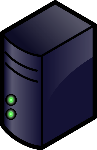 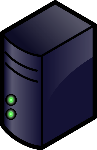 queue
Networking and Systems Measurements (L50)
11
How to control generated traffic?
What is the packet format? (e.g. protocol, payload)
How many packets?
What is the packet size(s)?
What is the average data rate?
What is the peak data rate? (e.g. burst control)
…
Networking and Systems Measurements (L50)
12
Traffic Generation Tools
$$$$$, Hardware, high quality (Ixia, Spirent,..)

$$ Software/hardware based, medium quality(OSNT, MoonGen,…)

Commodity, Software, low quality
(TCPReply,… )
Networking and Systems Measurements (L50)
13
TCP Replay
Free, software-based
Replays network traffic stored in pcap files
Not just TCP
(not just pcap)
Included in Linux
Packets are sent according to pcap file timestamps
Networking and Systems Measurements (L50)
14
Software based traffic generators
Traditional tools (e.g., D-ITG, trafgen):
 Rely on the interface provided by the kernel for packet IO
Modern tools (e.g., MoonGen, pktgen, zsend):
Use special frameworks which bypass the network stack of an OS
Optimized for high speed and low latency 
Cost: compatibility and support for high-level features
Networking and Systems Measurements (L50)
15
MoonGen (Lab 3)
A packet generator for 10 Gbit/s Ethernet
Uses DPDK (an Intel originated idea – optimised for CPU consumption)
 A set of libraries and drivers for fast packet processing
(Sub-)microsecond timestamp accuracy
 Using the NIC
Rate control
Networking and Systems Measurements (L50)
16
OSNT (Labs 2+3)
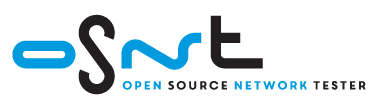 Open source hardware/software traffic generator and capture system
Built on top of NetFPGA platform
Traffic generation using pcap file (currently)
Rate controlled in hardware 
~6ns resolution
Recall (for 10Gb/s)
	10bits = 1ns and 1us ≅ 1kByte packet
Networking and Systems Measurements (L50)
17
OSNT-TG architecture
DRAM/SRAM used to store the packets 
DM and RL guarantee the output packet rate is the one assigned by the user
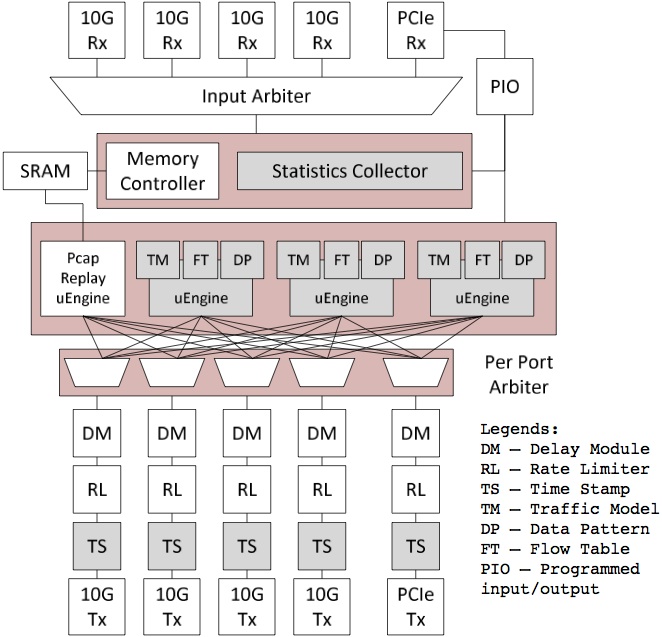 High End Tools
Cost from 1K’s to 100K’s of $
Typically hardware based 
With many software packages
Scale to 400Gbit/second (per port)
Accuracy: <1ns  and many, (many,) features(*)

(* features (extra $$$$) may include: human readable output, 1982 era traffic model, trivial network model, no tracing, data samples smaller than 100 entries, first order statistics only, packet capture – any packet capture, synchronized clocks, ….)
Networking and Systems Measurements (L50)
19
Measuring what happened.
Recall: Active measurement (ping/iperf) &
		Passive measurement (tcpdump/intercept)


Passive measurement means we control the clocks, and we see what really happened (at least in one particular place)
Networking and Systems Measurements (L50)
20
How to capture traffic?
When did the packet arrive?
 A hard question!
Can part / all of the packet be captured?
How many packets can be captured?
What is the maximal rate of packets that can be captured?
…
21
What is the time?
Free running clocks, e.g.,
CPU’s time stamp counter (TSC)
NIC’s on board oscillator
Clocks drift!
Synchronization signals, e.g.,
1 PPS (pulse-per-second)
Synchronization protocols, e.g.,
Network Time Protocol (NTP) – milliseconds accuracy
Precision Time Protocol (PTP) – microseconds accuracy (nanoseconds, depending on deployment)
22
User
 Space
Host
Timestamping
At the port – highest accuracy 
If you want to measure the network
At the NIC – less accurate 
Buffering, clock domain crossing etc.
At the OS
Exhibits PCIe effects, scheduling dependencies
At the Application – least accurate
Unless you are interested in the user’s perspective – then it’s the only place
OS
Driver
PCIe
Port
NIC
Port
23
Traffic Capture
$$$$$, Hardware, high quality (Ixia, Spirent,..)

$$ Software/hardware based, medium quality(DAG, OSNT, NIC based,…)

Commodity, Software, low quality
(tcpdump, tshark, wireshark,… )
24
tcpdump (libpcap)
Software only 
libpcap (historically tcpdump)
Other applications: tshark, wireshark…
Captures data and <does stuff> including write stuff to a file
Uses the pcap format (and others…)
Timestamp comes from the Linux network stack (default: kernel clock)
25
PCAP Files
PCAP – Packet CAPture
libpcap file format
Commonly used for packet capture/generation
Format:


Global header: magic number, version, timezone, max length of packet, L2 type, etc.
PCAP Packet header:
Networking and Systems Measurements (L50)
26
PCAP Files – a one slide outline
PCAP – Packet CAPture
libpcap file format
Commonly used for packet capture/generation
Format:


Global header: magic number, version, timezone, max length of packet, L2 type, etc.
PCAP Packet header:
Networking and Systems Measurements (L50)
27
Packet Capture
Common example:
$ sudo tcpdump -i en0 -tt -nn host www.cl.cam.ac.uk
tcpdump: verbose output suppressed, use -v or -vv for full protocol decode
listening on en0, link-type EN10MB (Ethernet), capture size 65535 bytes
1507838714.207271 IP 192.168.1.107.50650 > 128.232.0.20.80: Flags [S], seq 3761395339, win 65535, options [mss 1460,nop,wscale 5,nop,nop,TS val 256908862 ecr 0,sackOK,eol], length 0
1507838714.207736 IP 192.168.1.107.50651 > 128.232.0.20.80: Flags [S], seq 527865303, win 65535, options [mss 1460,nop,wscale 5,nop,nop,TS val 256908862 ecr 0,sackOK,eol], length 0
….
28
Where do I trace?
Sometimes on the interface of a host (eg ‘eth0’)
Tcpdump -i en1    # this will spew entries to the console one line per 						packet approximately
-tt -nn # useful options long form timestamps & numbers not names

Interception using “Tap”
	(think wire-tapping)
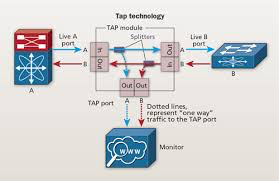 29
Endace (DAG)
DAG - Data Acquisition and Generation
A commercial data capture card
Packet capture at line rate
Timestamping in the hardware (at the port)
Nanosecond resolution
Clock synronization possible
Will be used in the labs
30
erf. binary  dec…..0001   232ps,…..0010   466ps,…..0011   698ps,…..0100   931ps,…..0101 1163ps,…..0110  1397ps…..0111  1629ps…..1000  1862ps
erf = extensible record format
Why 232ps?
31
Measuring (latency/change) between locations
Common time base: ntp? Ptp? GPS?


Where do I measure? 
Nic? 
When the packet turns into useful work?

Measuring inside the system (tracing a system)
32
NTP
Designed for Internet-scale synchronization
E.g., email sent time < email received time
Milliseconds scale – emphasises frequency not phase
A hierarchical system
Using a few reference clocks
Typically:
Host polls a few servers
Compensates for RTT and time offset
NTPv4 – RFC5905
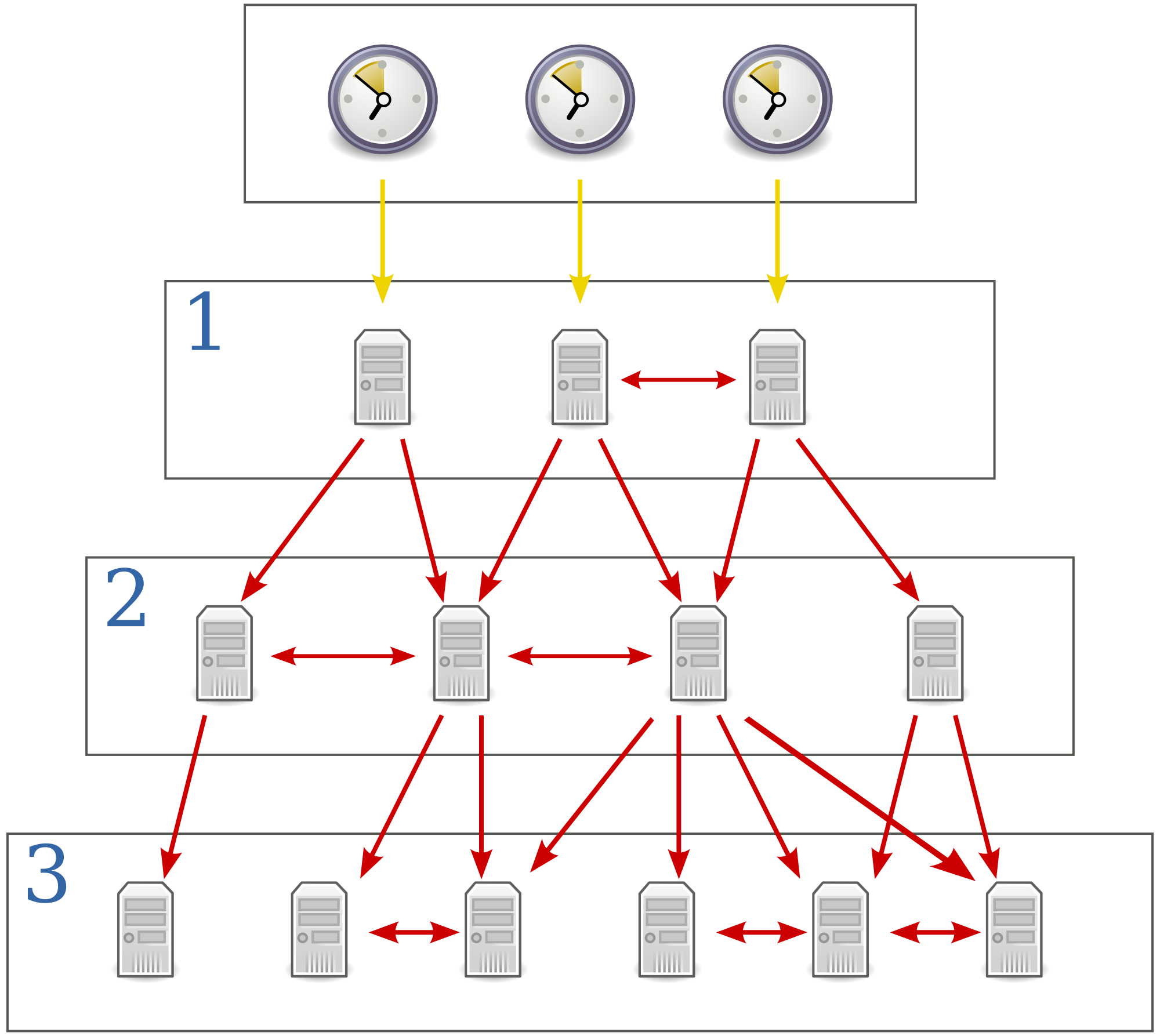 33
PTP
IEEE standard 1588 (v2 – 1588-2008)
Designed for local systems
Microsecond level accuracy or better
Uses a hierarchical master-slave architecture for clock distribution
Grandmaster – root timing reference clock
Boundary clock – has multiple network connections, can synchronize different segments
Ordinary clock – has a single network connection (can be master or slave)
(And many more details)
34
PTP – clock synchronization
Timestamps known by slave:
t2
t1, t2
t1, t2, t3
t1, t2, t3, t4
t2
t3
Slave
delay_req
sync
delay_resp
Follow_up
Master
t1
t4
tslave-master
tmater-slave
Offset =(tmater-slave-tslave-master)/2=tmater-slave-propagation time 
mean propagation time =(tmater-slave+tslave-master)/2
35
Using NIC
Either implement PTP-derived timestamps
	or just timestamp the packets
		sometimes in hardware
			most times… not…
		Not all NICs support time stamping
Result: captured packets include a timestamp 
If PTP is used, end hosts are synchronized
Else – free running counter
36
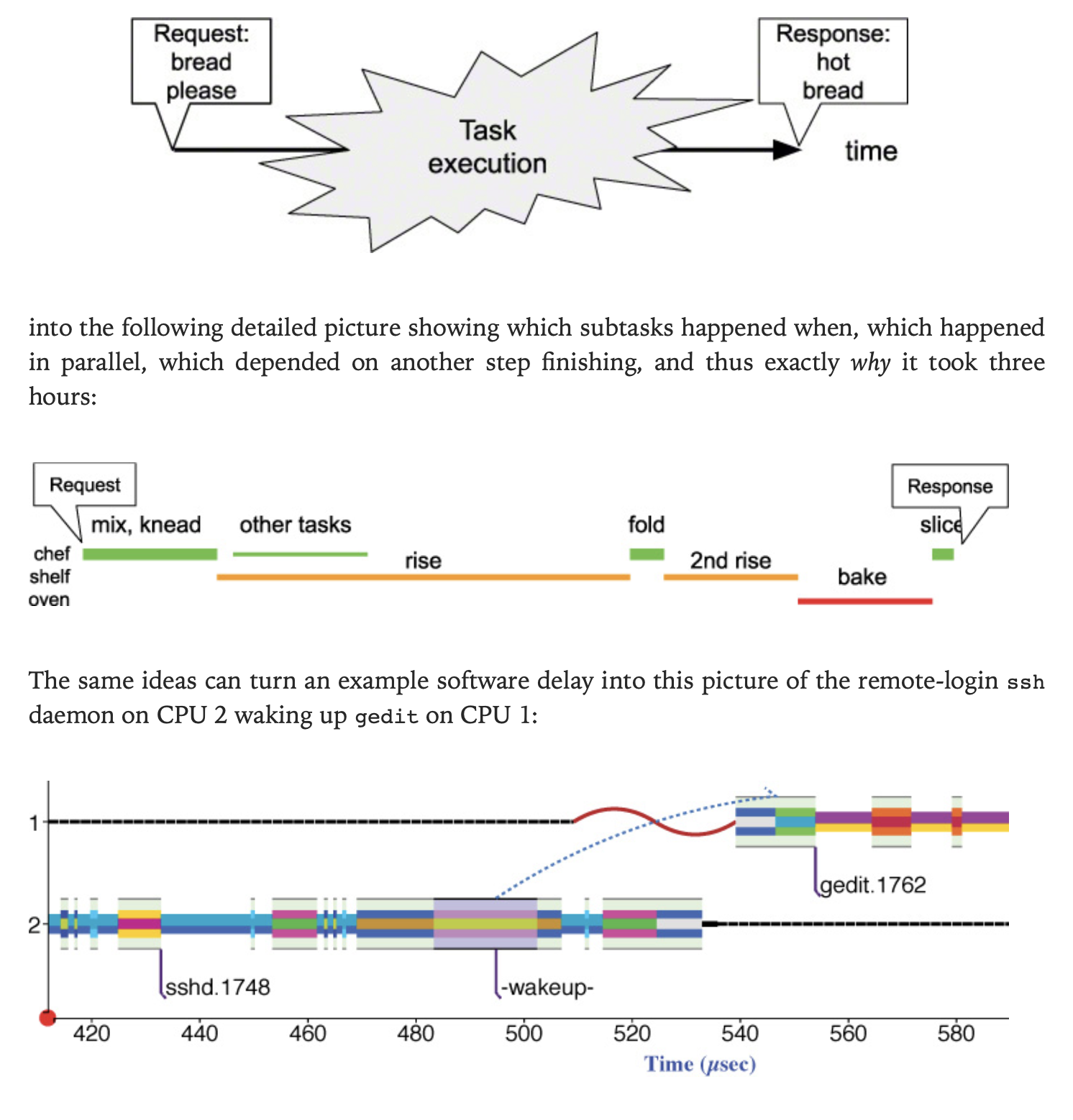 Taken from Understanding Software Dynamics R. Sites
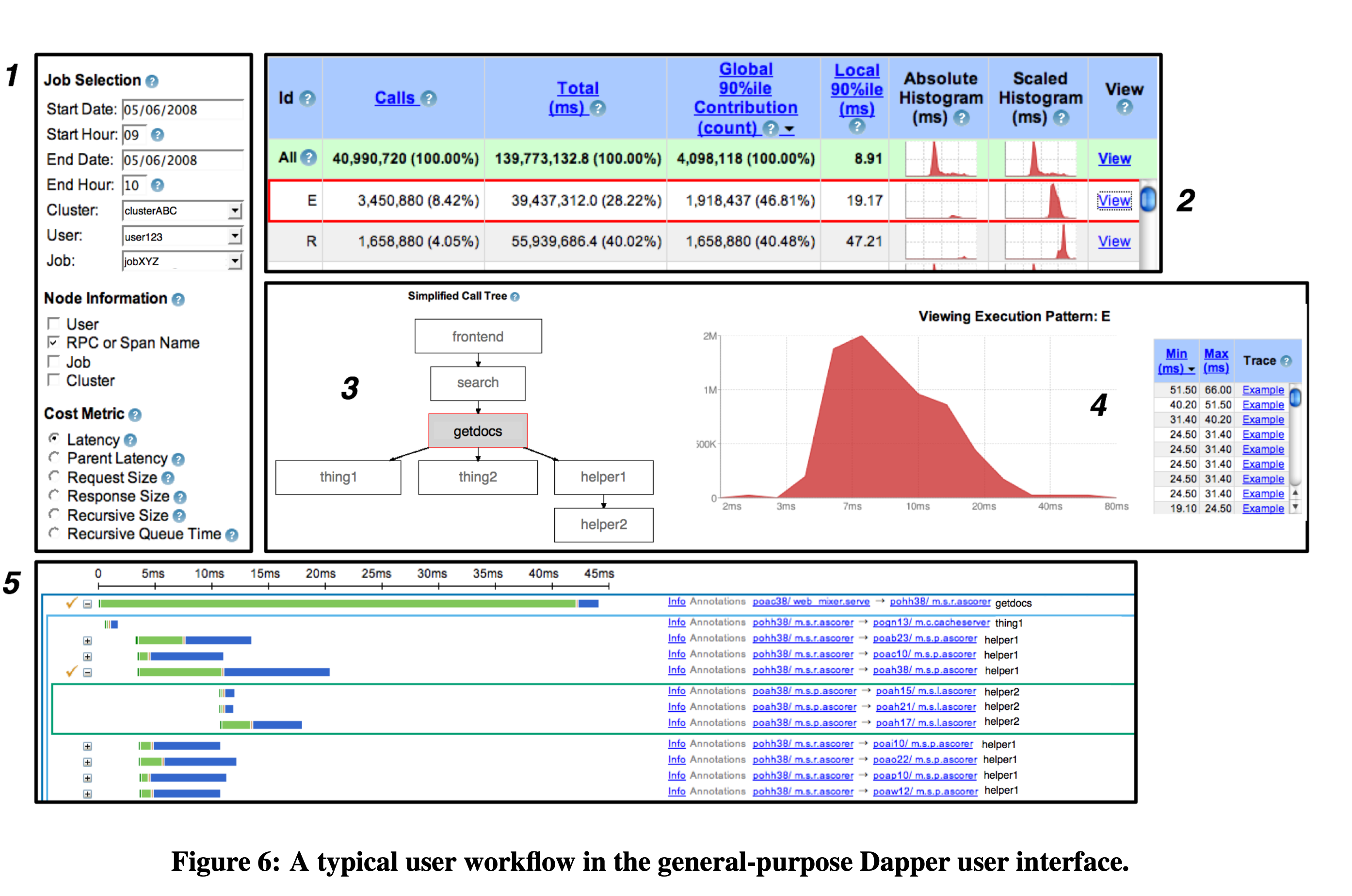 Taken from https://static.googleusercontent.com/media/research.google.com/en//archive/papers/dapper-2010-1.pdf
38
Capturing to disk…..
Most (physical) disk systems can not capture 10Gb/s of data
Capture takes resources!

Format wars…. PCAP vs PCAP-ng vs others

Binary representations / digital representations
39
What makes high-speed capture hard?
Disk bandwidth
Host bandwidth (memory, CPU, PCIe)
Data management
Lousy OS and software APIs
Byte primitives are dreadful when you want information on events, packets, & transactions…
A lot of effort has been invested into reinventing ring-buffers (circular buffers) to accelerate network interface cards.
Performance networking was done for capture first….
40
What makes high-speed capture work (better)?
NVMe Disks
Big machines, latest interfaces
Collect metadata (version OS/system/hw/DNS)
Bypass the OS 
Older dedicated capture cards (e.g., Endace) pioneered kernel bypass capture
Any modern NIC 10Gb/s uses tricks that are useful for capture too
41
Measuring – Do’s and Don’t
Make sure that you capture correctly
Disk, PCIe/DMA and other bottlenecks
Make sure that your measurement does not affect the results
E.g., separate the capture unit from the device under test
Understand what you are measuring
E.g. single host, application-to-application, network device etc.
Make sure your measurement system does not affect the results
42
perf  (not to be confused with iperf)
So far we discussed performance
What about events?
Perf is a Linux profiler tool
Allows us to instrument CPU performance counters, tracepoints and probes (kernel, user)
43
perf
list – find events
stat – count events
record – write event data to a file
report – browse summary
script – event dump for post processing
44
Perf - example
:~/.ssh$ perf stat ps
  PID TTY          TIME CMD
 8747 pts/2    00:00:00 bash
11667 pts/2    00:00:00 perf
11670 pts/2    00:00:00 ps

 Performance counter stats for 'ps':

         12.745507   task-clock (msec)         # 0.929 CPUs utilized          
                 4   context-switches          # 0.314 K/sec                  
                 0   cpu-migrations            # 0.000 K/sec                  
               140   page-faults               # 0.011 M/sec                  
        32,322,489   cycles                    # 2.536 GHz                 (40.80%)
   <not supported>   stalled-cycles-frontend  
   <not supported>   stalled-cycles-backend   
        27,644,922   instructions              # 0.86  insns per cycle     (68.86%)
         5,133,583   branches                  # 402.776 M/sec             (68.92%)
           157,503   branch-misses             # 3.07% of all branches     (94.06%)

       0.013726555 seconds time elapsed
the tool scales the count based on
total time enabled vs time running
45
Flame Graphs: an example of clever visualization
Parsing traces is like finding a needle in a haystack 
Flame graphs - Visualise the outputs of profiling tools
E.g., using perf, dtrace
Easy to understand
Open source
https://github.com/brendangregg/FlameGraph
Brendan Gregg has several other useful performance-related tools
46
47
Flame Graphs
Width is relative to “how much time spent running on the CPU”
Top-down shows ancestry
Not good for idles – so don’t try to use for profiling network events!
Different types of flame graphs
E.g. CPU, memory, differential
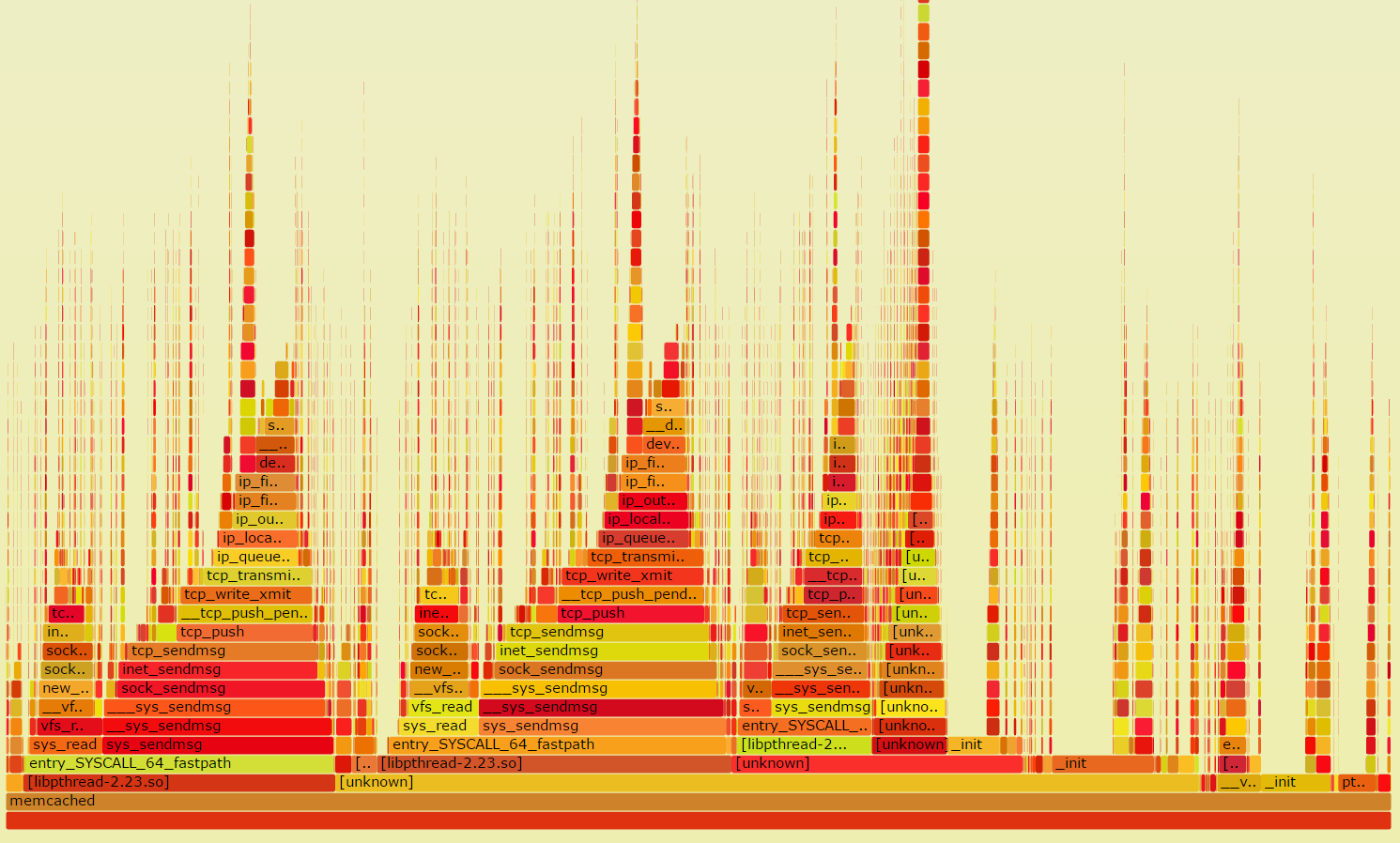 48
Conclusion
There are many …. So so many …. tools
		each is shaped by its heritage

Select carefully (understand the limitations)

Consider and collect metadata – always

How will you find/process/interpret/visualize your data?
49